Бюджет для громадян
Шановні жителі Якушинецької громади!
      З метою впровадження відкритості та прозорості бюджету і бюджетного процесу пропонуємо до вашої уваги бюджет для громадян. Це корисний та дієвий інструмент, завдяки якому кожен громадянин зможе зрозуміти, як формується бюджет громади, звідки беруться в ньому кошти та куди вони витрачаються. 
     Бюджет для громадян - це спрощена, позбавлена технічної мови інформація про бюджет територіальної громади, яка доповнюється візуалізацією, щоб полегшити розуміння фінансових показників та даних. 
     Основна мета бюджету для громадян - зробити складну, специфічну та технічну інформацію про місцевий бюджет доступною для розуміння широким колам осіб.
БЮДЖЕТНА ТЕРМІНОЛОГІЯ
БЮДЖЕТ ТЕРИТОРІАЛЬНОЇ ГРОМАДИ (МІСЦЕВИЙ БЮДЖЕТ) - це фінансовий план утворення і використання фінансових ресурсів, необхідних для забезпечення функцій та повноважень місцевого самоврядування. 
Бюджет територіальної громади формується та витрачається відповідно до процедур, вимог, правил, визначених Бюджетним кодексом України. А це означає, що законом чітко визначено, яким чином і за рахунок чого формується місцевий бюджет, а також на що саме і як можуть витрачатися кошти місцевого бюджету. 
Бюджет територіальної громади затверджується щорічно місцевою радою на відповідній сесії. Також місцева рада може вносити у разі потреби зміни до бюджету територіальної громади
ДОХОДИ БЮДЖЕТУ - це надходження до бюджету. В територіальній громаді справляються податки і збори, частина яких надходить до бюджету. Також можуть бути і неподаткові надходження, як от: кошти, отримані за рахунок оплати надання адміністративних послуг або зароблені бюджетними установами; кошти, які передаються в місцевий бюджет з Державного бюджету або інших місцевих бюджетів (трансферти). 
ТРАНСФЕРТИ Кошти, які передаються з бюджетів інших рівнів до бюджету територіальної громади. Трансферти можуть бути у вигляді дотацій чи субвенцій.
ВИДАТКИ БЮДЖЕТУ – кошти, що витрачаються на здійснення програм та заходів, передбачених відповідним місцевим бюджетом. Видатки можуть бути поточні та капітальні. Поточні спрямовують на виплату зарплат, оплату комунальних послуг тощо, а капітальні – на будівництво, ремонт, придбання техніки й обладнання тощо.
ЗАГАЛЬНИЙ ФОНД Кошти, які витрачаються на надання послуг населенню (освітніх, медичних тощо). Наприклад, з нього фінансують виплату заробітної плати в комунальних закладах та установах, освіту (дитячі садки, школи, позашкільні заклади), культуру (будинки культури, клуби, бібліотеки, музеї), медицини (ФАПи, амбулаторії, лікарні), соціальний захист, фізичну культуру і спорт (дитячо-юнацькі спортивні школи, заходи та змагання різного характеру). 
СПЕЦІАЛЬНИЙ ФОНД Кошти, які також спрямовуються на фінансування надання різного виду послуг в територіальній громаді, але з однією суттєвою відмінністю - джерела їх надходження чітко визначені і вони мають витрачатися на конкретні цілв і за визначеними напрямами використання. До спеціального фонду, наприклад, зараховуються надходження від програм міжнародної технічної допомоги, або власні надходження бюджетних установ, що утримуються за рахунок місцевого бюджету, інші власні надходження територіальної громади.
БЮДЖЕТ РОЗВИТКУ Кошти, які витрачаються на капітальне будівництво, втілення масштабних проєктів, капітальний ремонт та реконструкцію , об’єктів соціально-культурної сфери і житлово-комунального господарства тощо. Тобто на будівництво, модернізацію та ремонт доріг, шкіл, садочків, амбулаторій, клубів тощо.
Передумови формування проєкту бюджету на 2022 рік
Ос
Обсяг фінансового ресурсу бюджету громади на 2022 рік - 181360,7 тис грн
Динаміка надходження доходів до загального фонду бюджету територіальної громади
Структура власних доходів загального фонду бюджету громади на 2022 рік
Всього власні доходи
 – 123873,4 тис грн
Податок на доходи фізичних осіб – 57775,8 тис грн
Місцеві податки (податок на майно, туристичний збір, єдиний податок) – 38436,0 тис грн
Акциз – 25000,0 тис грн
Неподаткові надходження – 2207,3 тис грн
Рентна плата – 454,3 тис грн
Структура доходів спеціального фонду бюджету громади на 2022 рік
Видатки бюджету на 2022 рік за галузями
Освіта – 102710,1 тис грн
Культура – 11092,4 тис грн
Соціальний захист – 5370,8 тис грн
Фізична культура – 789,2 тис грн
ЖКГ і будівництво – 30342,9 тис грн
Державне управління – 26757,3 тис грн
Інші видатки – 4298,0 тис грн
Видатки бюджету на 2022 рік за економічною структурою
Мережа бюджетних установ та закладів та видатки на їх фінансування у 2022 році з бюджету громади
Видатки на освіту
Видатки на культуру
Соціальний захист населення
Фізична культура і спорт
Дитячо-юнацька школа «Патріот» - 539,2 тис грн
ГО Футбольний клуб «Якушинці» - 250,0 тис грн
Державне управління
Житлово-комунальне господарство та благоустрій
Видатки бюджету розвитку громади
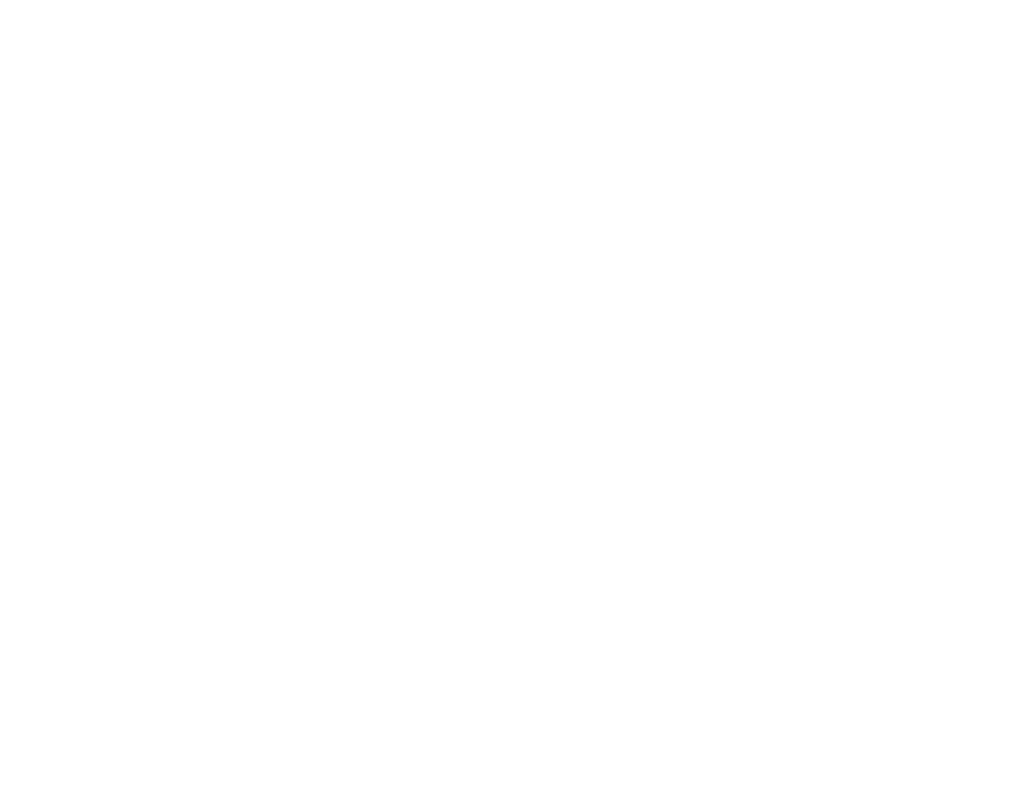 Дякуємо за увагу!
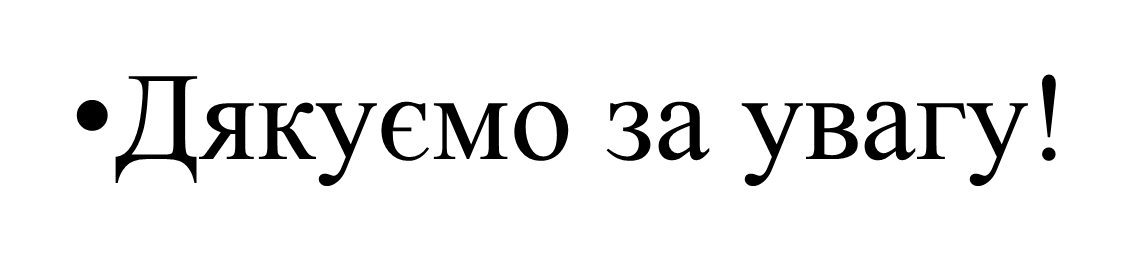